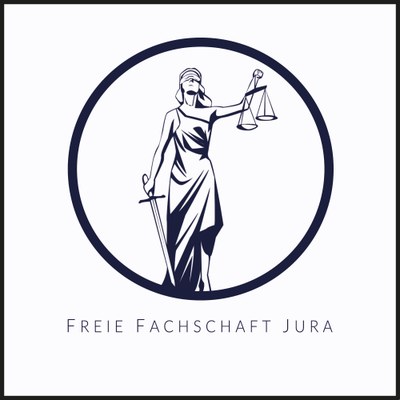 Klausurentutorium
Präsentiert von Der Freien Fachschaft Jura Tübingen
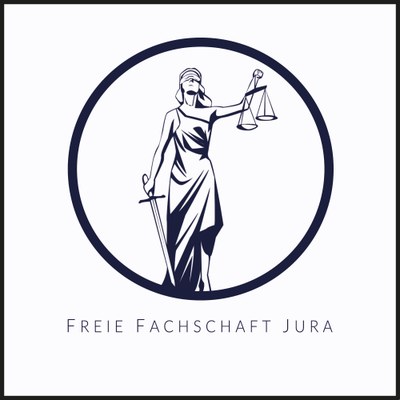 Meine Ziele
Angst vor der ersten Klausur nehmen 
Schaffen eines Gefühls für den Lernprozess sowie des Anfertigens einer Klausur
Lernideen zum selber machen bieten!
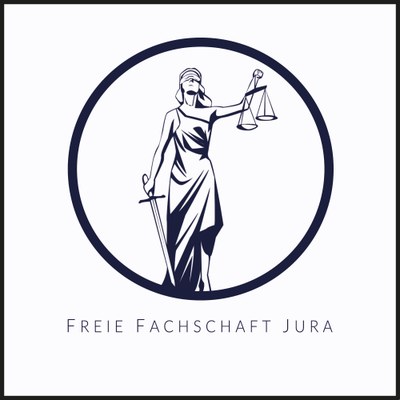 Gliederung
Lernen
Was lerne ich?
Wie lerne ich?
Womit lerne ich?
Klausur schreiben
Lernmotivationen 
Remonstration
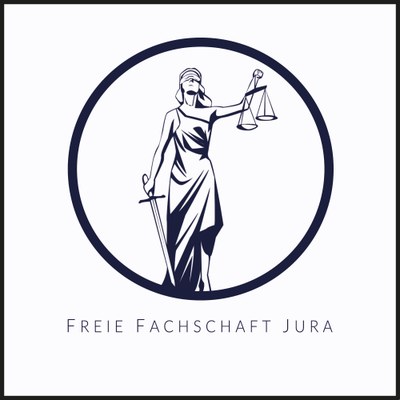 Lernen – Was lerne ich?
Lernziel definieren: 
Orientierungsprüfung/ Zwischenprüfung (Abweichungen möglich!):
Zivilrecht: BGB AT/Schuldecht AT
Strafrecht: Strafrecht AT
Öffentliches Recht: Staatsorganisationsrecht/Grundrechte
Tipps:
Aufteilung der Rechtsgebiete auf die beiden Klausuren? 
Was wird in der Übung behandelt? 
Gibt der Professor in der Übung hinweise bzw. grenzt er den Stoff ein? 
Niemals(!!!) den Dozenten oder seine Mitarbeiter privat kontaktieren!!!!
[Speaker Notes: Immer in die Übung gehen 
v.a. letzte Stunde 


Prof wird aus Gründen der Gleichberechtigung nichts sagen!]
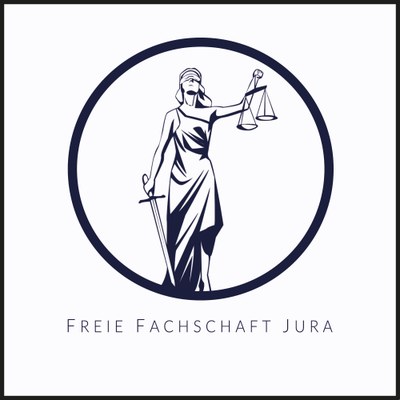 Wie lerne ich? - Lernphasen
Erarbeitungsphase: 
Der Stoff wird zum ersten Mal aufgenommen (Lehrbuch, Vorlesung, Skript etc.)
Vertiefungs- und Wiederholungsphase
Wiederholung 
Gesetzeslektüre
Einordnung in das Gesamtrechtssystem
Vertieftes Auseinandersetzen mit einzelnen, wichtigen Aspekten
Anwendungsphase
Fallbearbeitung 
Probeklausuren schreiben
[Speaker Notes: Absichtlich keine Zeitangaben, da jeder unterschiedlich lange braucht.]
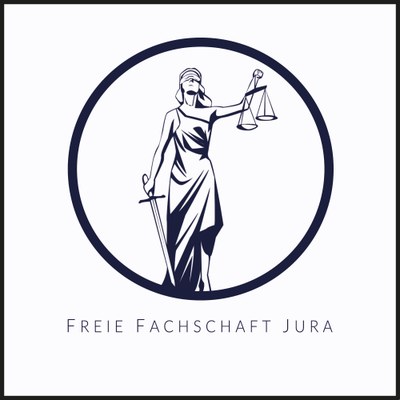 Wie lerne ich? – Funktionsweisen des Gehirns
Verschiedene Lerntypen: 
Auditiv 
Visuell
Kinästhetisch 

Wahrscheinlichkeit des Behaltens: 
Sehen: 20 %
Hören: 30%
Hören& Sehen: 50%
Nacherzählen (Sprechen & Hören): 70%
Selber erarbeiten: 90%
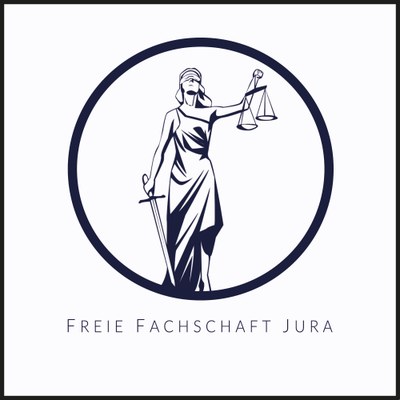 Wie lerne ich? – Funktionsweisen des Gehirns
Wie lerne ICH am besten?
Die “richtige“ Lernmethode ist für jeden eine Andere!
Vorlesung 
Lehrbücher lesen 
Karteikarten bzw. Skripte durcharbeiten
Karteikarten bzw. Skripte selber erstellen
Arbeit in Lerngruppen
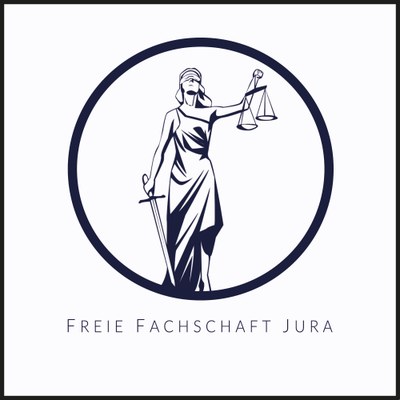 Wie lerne ich langfristig?
Nicht zu schnell zu viel machen: Das Studium ist kein Sprint, sondern ein Marathon!
Wiederholungen einbauen
Fälle bearbeiten 
Klausuren schreiben 
Aus eigenen Fehlern lernen: Korrekturen lesen & Besprechungen besuchen
Verstehen bedeutet lernen
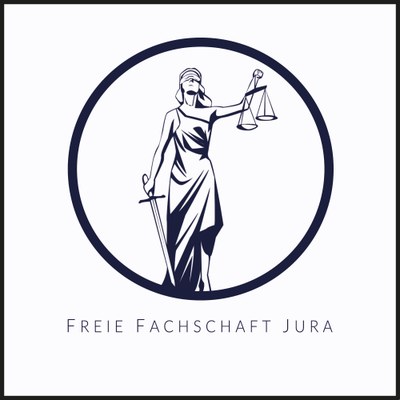 Verstehen bedeutet lernen
Alles steht im Gesetz  Gesetzeslektüre
Systematik und Grundgedanken des Gesetzes verstehen 
Immer nach Sinn und Zweck einer Norm fragen

Kein Auswendig lernen: 
Warum liegt hier ein Problem? 
Auf welche Lösungsansätze komme ich und warum? 
Mit Kommentierungen arbeiten
Schlüsselbegriffe markieren

Was man verstanden hat braucht man nichtmehr lernen!
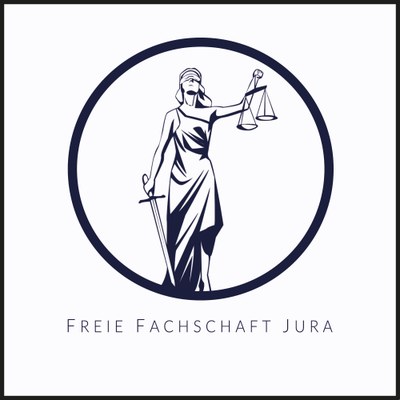 Womit lerne ich?
Vorlesungsmaterialien 
Lehrbücher der Professoren sowie ihre Empfehlungen
Skripte (Hemmer, Alpmann etc.)
Fallbücher (Schwabe, Hemmer, Klausurenkurs etc.)

Überlegt Euch, wieviel Zeit ihr bis zur Klausur habt und setzt Euch realistische Ziele!
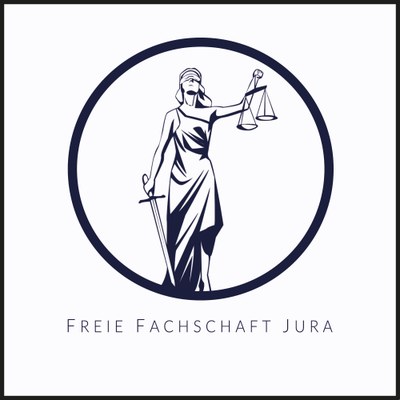 Wie schreibe ich eine Klausur?
Part 1: Der Sachverhalt
Lesen des Sachverhalts 
Lesen der Fallfrage 
Erneutes Lesen des Sachverhalts in Bezugnahme auf die Fallfrage Keine Fragen beantworten die nicht gestellt sind!
Reizwörter & Daten erfassen
Erste, spontane Ideen festhalten

! Nichts in den Sachverhalt hineininterpretieren, was nicht dort steht! ! Was im Sachverhalt angeführt ist, ist im Regelfall auch von Relevanz!
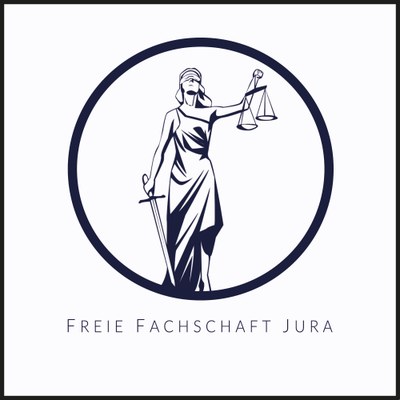 Wie schreibe ich eine Klausur?
Part 2: Die Lösungsskizze
Genug Zeit einplanen 
Sauber führen: Wenn ihr in Zeitnot kommt müsst ihr Euch daran entlanghangeln können!
Problempunkte markieren und klausurtaktisch entscheiden
Schwerpunkte setzen
Paragraphenangaben machen!

Check: Wurde alles was im Sachverhalt steht, sowie alle meine spontanen Ideen eingearbeitet?
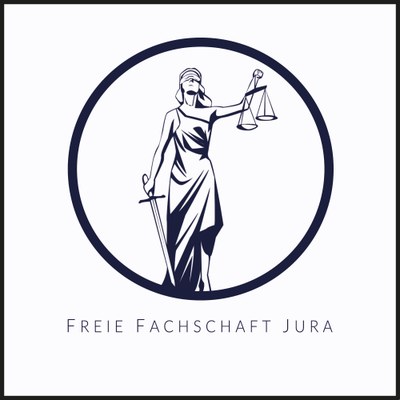 Wie schreibe ich eine Klausur?
Part 3 : Das Verfassen der Klausur
Zeit nehmen aber auch die Zeit im Blick behalten
Sachverhalt einbeziehen aber keine Sachverhaltsnacherzählungen
Saubere Gliederung (Zwischenergebnisse)
Gutachtenstil einhalten 
Schlüsselbegriffe und Definitionen verwenden
Endergebnis mit Bezug auf die Fallfrage formulieren

Tipp: Sollte die Zeit nicht ausreichen, unbedingt die Lösungsskizze mit in die Korrektur einbeziehen!
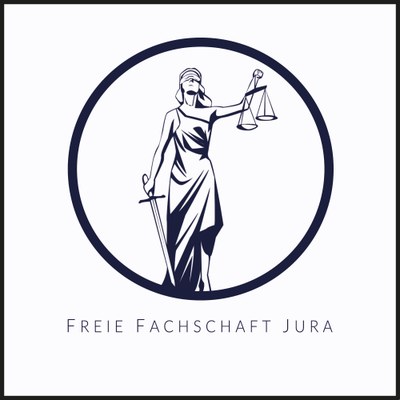 Lernmotivation
Ziele setzen 
Selbstbelohnungsstrategien schaffen
Work-Life Balance schaffen 
Ehrlich zu sich selbst sein 
Frustrationstoleranz schaffen: 18 Punkte gibt es in Jura nicht! 

Tipp: Einfach anfangen, es ist nie zu spät!
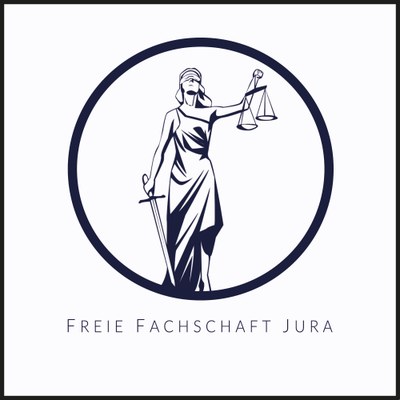 Remonstration
Erneute Korrektur durch den Professor 
Neutrale, schriftliche Begründung, weshalb die Punkteanzahl unangemessen ist
Keine Vergleiche mit anderen Übungsteilnehmern
Stempel erforderlich

! Bei 4/5 Punkten wird von einer Remonstration abgeraten
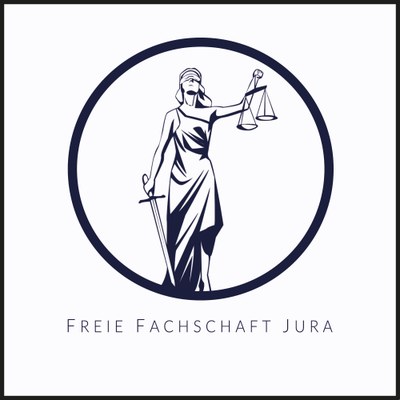 Danke für Eure Aufmerksamkeit!
Noch Fragen? Sprechstunde: Dienstag, 13-14 Uhr im Fachschaftenraum(Raum 9) in der Alten Physik

Unsere Sitzung: 
Dienstag, 20 Uhr im Fachschaftenraum(Raum 9) in der Alten Physik

E-mail: freiefs@jura.uni-tuebingen.de
Facebook: Freie Fachschaft Jura Tübingen
Instagram: freiefachschaftjura